Tarjeta de red
Adaptador electrónico que permite conectar a  un cable de red a un equipo de microcomputadora o periférico.
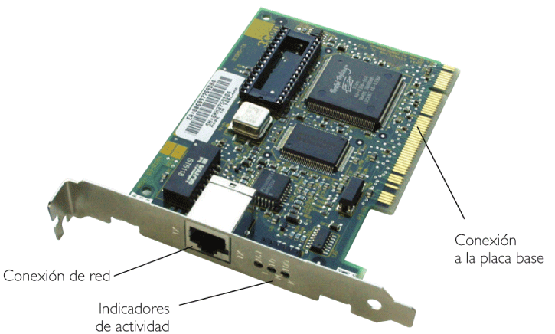